The Hacking Suite For Governmental Interception
Today’s topic:
RCS installation vectors.
[Speaker Notes: So what are we talking about today?]
The RCS Agent is a software.
You have to deploy it.
[Speaker Notes: This is the key point of the whole solution. If you cannot install it, you cannot retrieve the data you need.]
On the target’s device.
Anything that runs a modern operating system.
[Speaker Notes: Desktops, Laptops, Smartphones, Tablets…]
Locally.
Remotely.
Let’s talk about local.
You have access to the target device.
[Speaker Notes: Here we face different scenarios…]
Boot from a USB thumb drive. 
Plug a USB cable.
[Speaker Notes: Desktop
Mobile

Hard drive tampering for desktop, usb connection for mobile (need to know the pin)]
Easy installation.
100% success.
Let’s talk about remote.
No physical access this time.
Deploy RCS while the target is…
[Speaker Notes: Using the INFECTION AGENT

Only from desktop (win) to mobile (winmo)]
Browsing the internet.
[Speaker Notes: Using the INJECTION PROXY

Wired or wireless

No matter if Desktop or smartphone. Just modify its traffic.]
Opening a document file.
[Speaker Notes: Using the HT Zero Day Exploit Portal]
Receiving a SMS.
[Speaker Notes: Using the REMOTE MOBILE INSTALLER]
Complicated scenario?
Rely on our consultancy services.

i.e.
BlackBerry controlled via BES.
Windows PC in an enterprise domain.
[Speaker Notes: We provide consultancy]
Curious about the real thing?
[Speaker Notes: Using the REMOTE MOBILE INSTALLER]
RCS has a simple and unified console.

Your attacks are just one-click away.
Demo Time!
Exploitation
Integrated 0-day exploits pack.

Use documents as attack vector.
Use websites as attack vector.
[Speaker Notes: 0) Factory to forge 
1) FLAW, EXPLOIT
2) Word doc, Excel, PDF
3) Explorer or firefox
L)

Continue…]
Exploitation
Easy to use exploit creation.
No skills required.
[Speaker Notes: *** DEMO in Vmware ***

Connessione e0
Menu
Forge doc
Copia su vmware
Run]
Network Injector
Monitors the target and modifies its traffic.

Inserts code into downloads and updates.
Inserts code into web pages.
[Speaker Notes: Continue…]
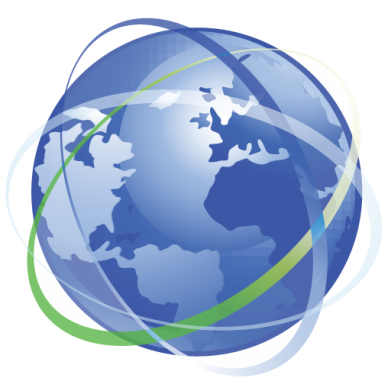 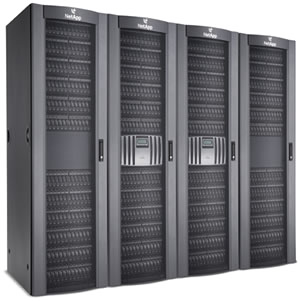 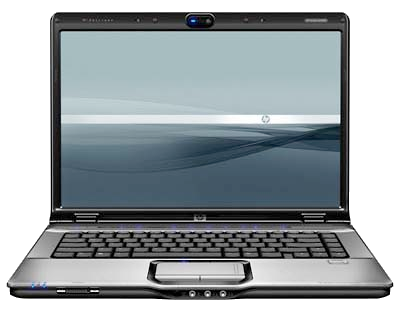 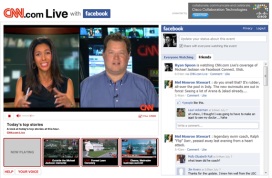 Bob’s laptop
Web site
Internet
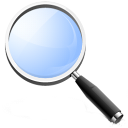 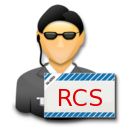 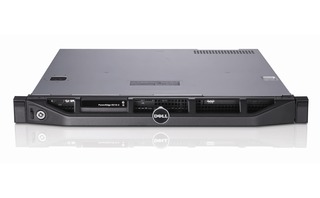 Network Injector
Network Injector
It does the magic on-the-fly.
No need to be inline.
Think of it as a passive probe.
[Speaker Notes: Continue…]
Network Injector
Use it at ISP level.
[Speaker Notes: ISP: hardware version (gigabit)
Small:  software


*** DEMO ***]
Network Injector
Use it on wi-fi networks.
Open or Protected…
[Speaker Notes: ISP: hardware version (gigabit)
Small:  software


*** DEMO ***]
Network Injector
“Is it true that someone can break HTTPS?”
Let’s see…
[Speaker Notes: ISP: hardware version (gigabit)
Small:  software


*** DEMO ***]
Disguised devices
Insert RCS code into ANY USB device.
Send, Lend, Sell them..

Automatic OS Recognition.
[Speaker Notes: *** DEMO ***]
Spreading Infection
Jump from an infected PC
 to 
USB-connected smartphones.
[Speaker Notes: NO demo]
Infecting Live Distros
They are used by most Criminal Groups.

Defeats disk encryption.
Resident on the USB device.
[Speaker Notes: Demo]
Remote Mobile Installation
Sends a special crafted SMS to the phone.

Once accepted, the phone will automatically install the Agent.
[Speaker Notes: Depending on the phone configuration the security settings are different.

*** DEMO ***]
Remote Mobile Installation
Desktop vectors applies to mobile as well!
[Speaker Notes: Depending on the phone configuration the security settings are different.

*** DEMO ***]
Q&A